ТЕЛЕФОН ДОВЕРИЯ
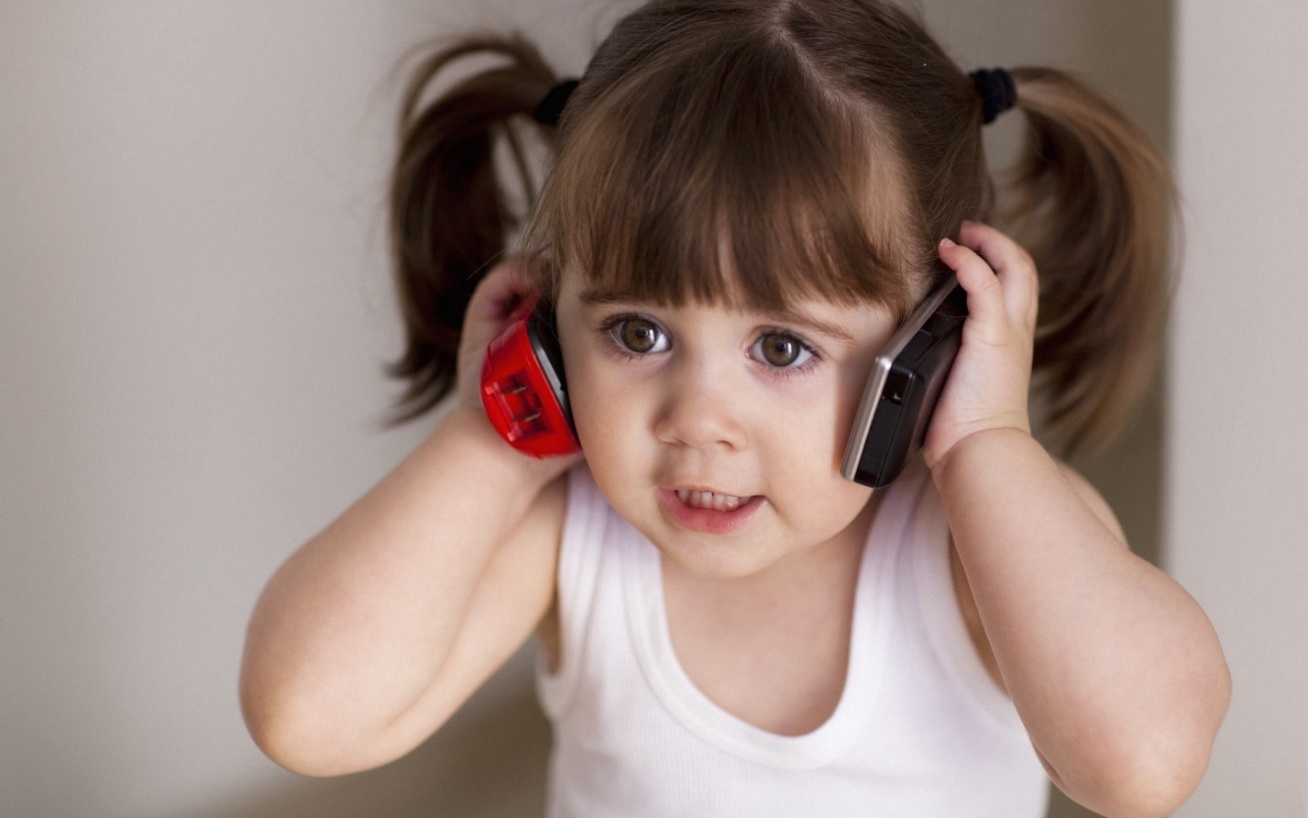 8-800-2000-122
Когда звонить на телефон доверия?
Бьют
Обижают
Обзывают 
Угрожают
Надсмехаются
(если и твоих друзей)
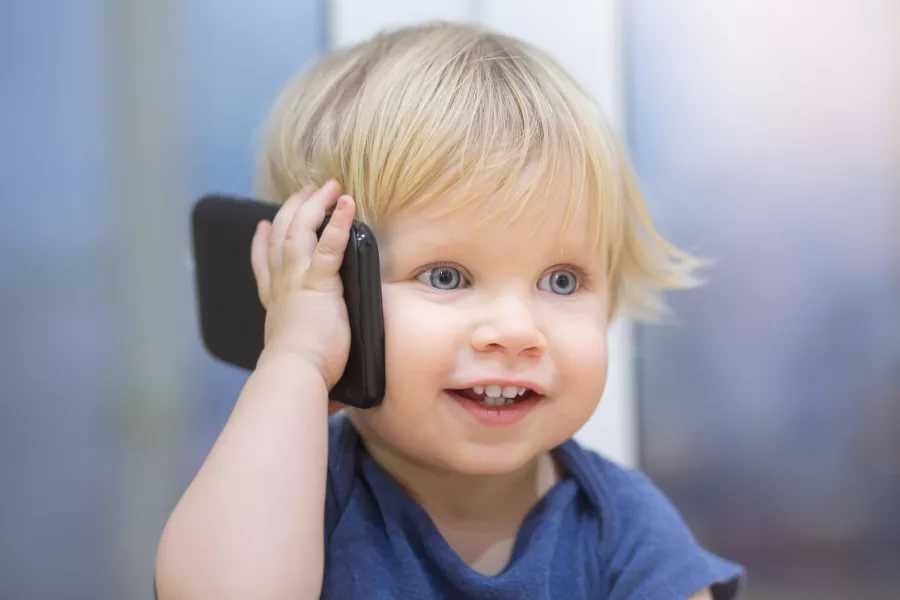 Кто может помочь?
Одноклассники
Друзья
Старший брат или сестра
Учитель
Родитель
Телефон доверия
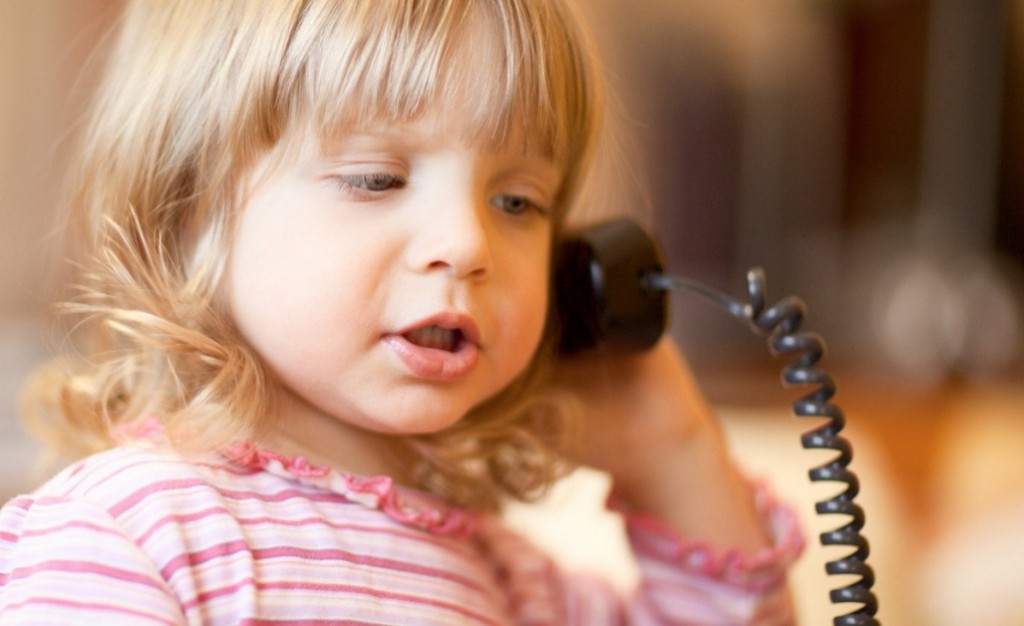 Телефон доверия
Поможет решить сложную проблему
Работают специальные психологи
Открыт для каждого
Помощь анонимна
Любая проблема
Бесплатно
Доступно
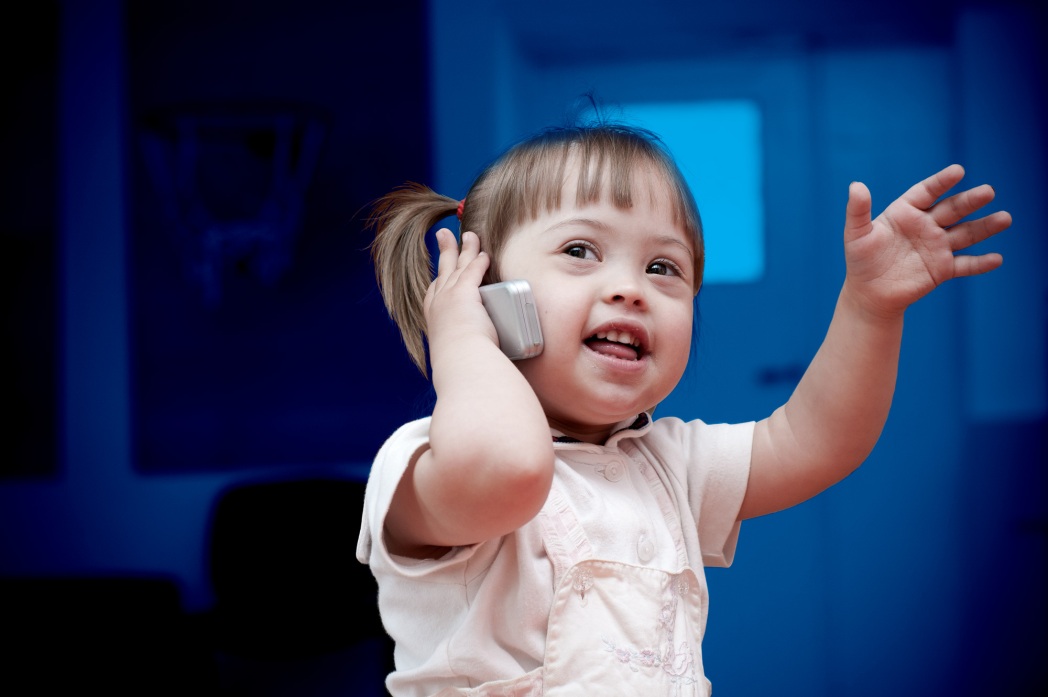 8-800-2000-122
У каждого из нас бывают ситуации, в которых трудно разобраться.
	Иногда мы просто не знаем, КОМУ МОЖНО
рассказать о своих проблемах!

	В этом вам поможет ТЕЛЕФОН ДОВЕРИЯ!